The Evidence for the Law of Evolution
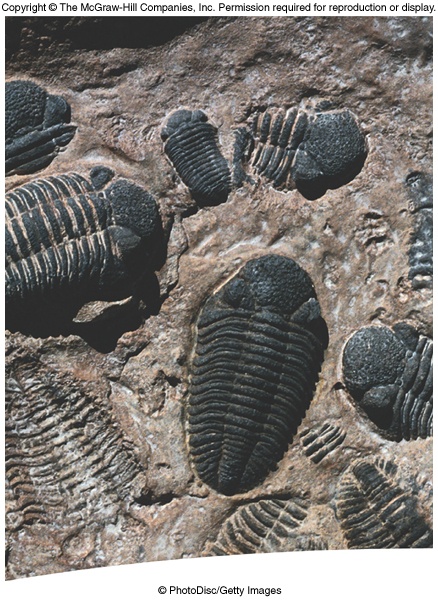 1
Pre-Darwinian Theories
Idea of evolution did not originate w/ Charles Darwin
Earliest references are from the Greeks; even Darwin’s grandfather believed in the common ancestry of all organisms
Jean Baptiste Lamarck (French zoologist) believed species were derived from preexisting species
Inheritance of Acquired Characteristics
Widely accepted in early 1800s – believed organisms develop new organs or modify existing organs as environmental problems present themselves
Organs change as the need arises
Used giraffes as his explanation
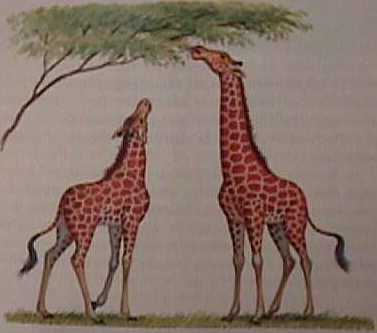 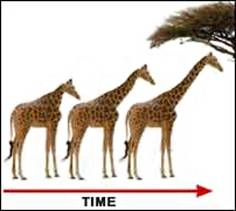 Lamarck then suggested that those acquired traits were then passed on to the offspring (hence, offspring receiving acquired traits)
Another example would be a couple who enjoy bike riding, and become very proficient at it
What happens when they reproduce?...
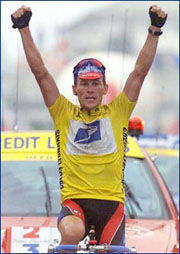 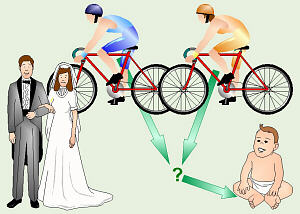 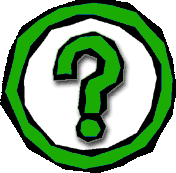 Lamarck also believed the spontaneous generation of traits was an ongoing process that was PURPOSE driven
Eventually lead to “perfect” form
Although Lamarck’s mechanism of change was incorrect, he should be remembered for promoting idea of evolutionary change
Darwin’s Theories
Summed up in 2 theories
1. Descent with Modification: new forms appearing in the fossil record are actually the modified descendents of older species
Inferred that ALL species had descended from one or a few original types of life
Accounted for biogeography: similar organisms arise in the same geographic location
Modern kangaroos evolved from now-extinct ancestor
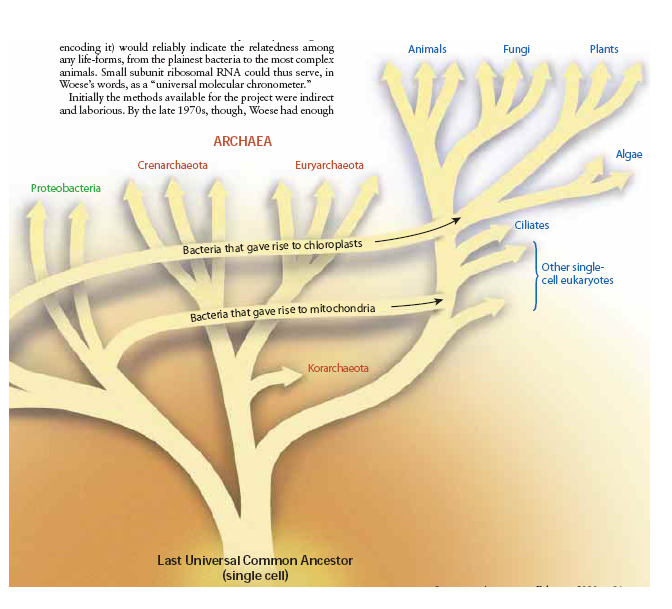 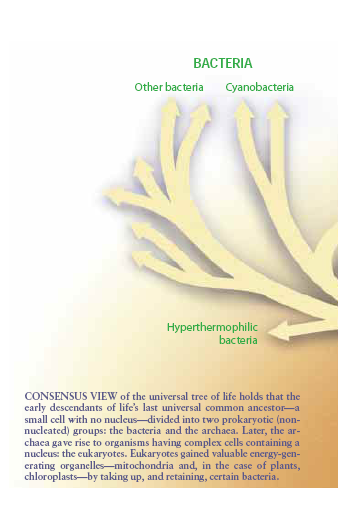 9
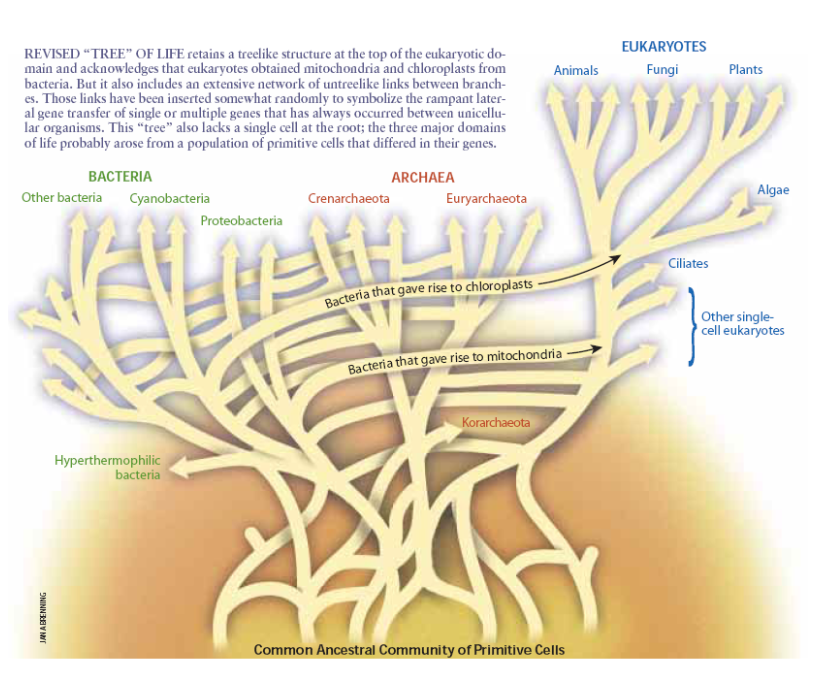 10
Mitochondria arose from the Proteobacteria, a major group of Bacteria.

Origin of the modern life
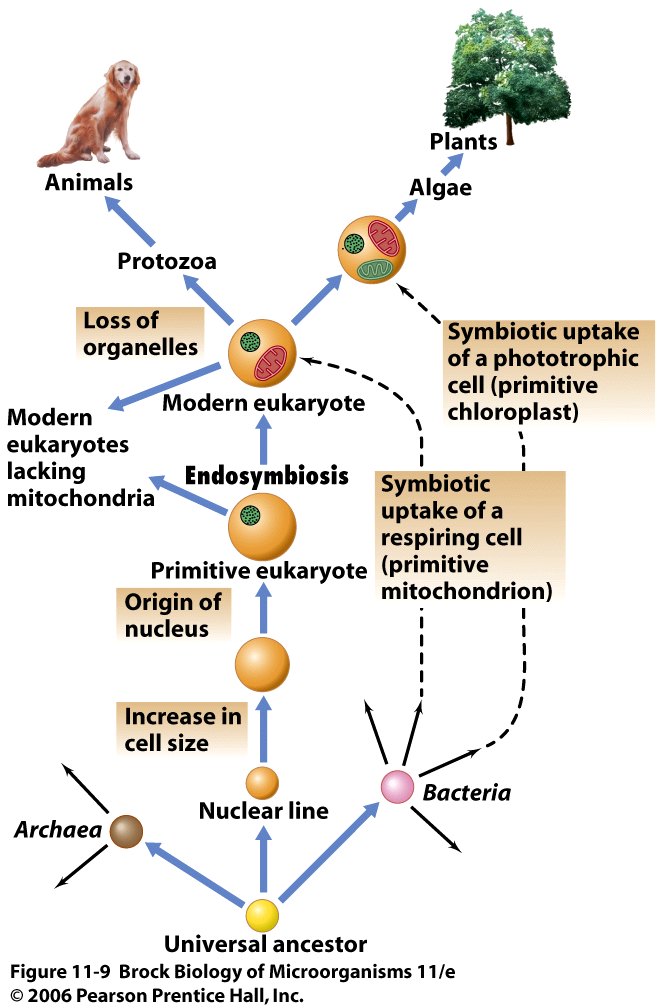 Eukaryotes and Organelles: Endosymbiosis
The eukaryotic nucleus and mitotic apparatus probably arose as a necessity for ensuring the orderly partitioning of DNA in large-genome organisms.
Mitochondria and chloroplasts, the principal energy-producing organelles of eukaryotes, arose from the symbiotic association of prokaryotes of the domain Bacteria within eukaryotic cells, a process called endosymbiosis (Figure 11.9).
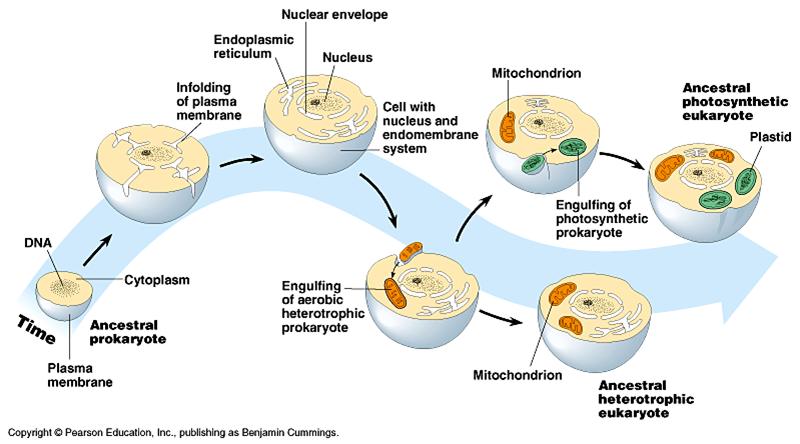 13
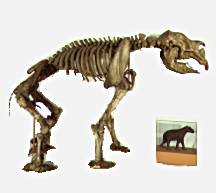 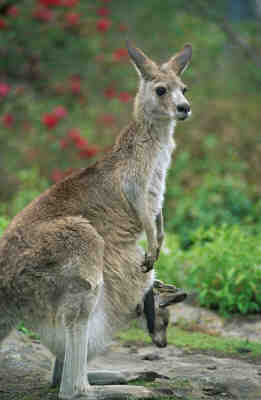 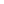 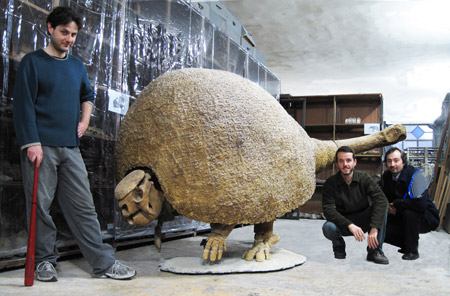 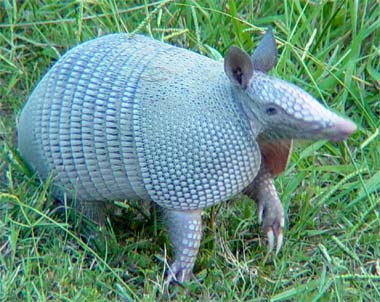 15
Biogeographical Record
Darwin noted on his voyage that
Islands are often missing plants and animals common on continents
Species present on islands often diverged from continental relatives
Island species usually are more closely related to species on nearby continents
16
Biogeographical Record
Darwin concluded:
Species arrive on islands by dispersing across the water
Dispersal from nearby areas is more likely than distant sources
Species that can fly, float or swim can inhabit islands
Colonizers often evolve into many species
17
Natural Selection
Fitness
18
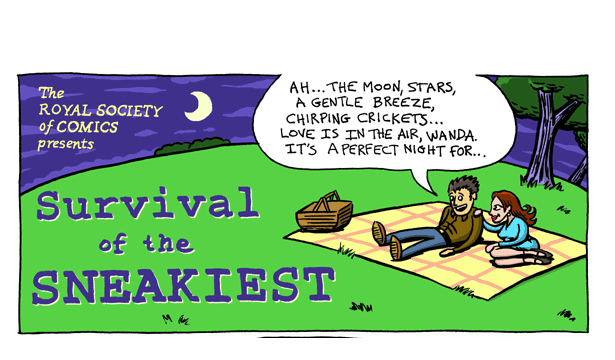 19
2.  Modification by Natural Selection – states how evolution occurs; environment limits the growth of populations by increasing the rate of death or decreasing the rate of reproduction, or both
May affect individual organisms in a population in different ways
Organisms w/ greater number of favorable traits will leave more offspring
Different degrees of successful reproduction is natural selection
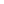 If a trait both increases the reproductive success of an organism AND is inherited, then that trait will be passed on to many offspring
A population of organisms adapt to their environment as their proportion of genes for favorable traits increases
Resulting change is evolution (change over time)
A single org. genetic contribution to next generation is termed fitness
Organisms DO NOT purposefully acquire traits that they need (it would be nice though)
The environment ‘selects’ the traits that will increase
A favorable trait gives an organism an adaptive advantage
If environmental change occurs too rapidly, adaptations cannot occur fast enough
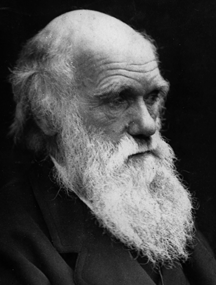 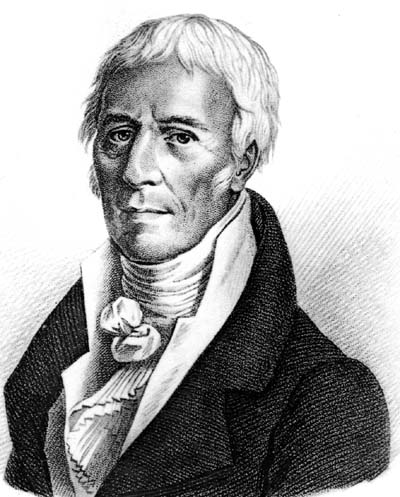 Lamarck vs. Darwin
Use and disuse
Transmission of acquired traits
Increasing complexity
No extinction
Variation
Inheritance
Differential survival
extinction
Evidence of Natural Selection
When the environment changes, natural selection often favors different traits in a species
Biston betularia:  peppered moth
Light gray with black specks to jet black coloration
Black individuals have the dominant allele
Dominant allele was rare in the population until 1850s
24
Evidence of Natural Selection
J.W. Tutt hypothesized that light-colored moths declined because of predation
Light moths were easily seen by birds on darkened (sooty) trees
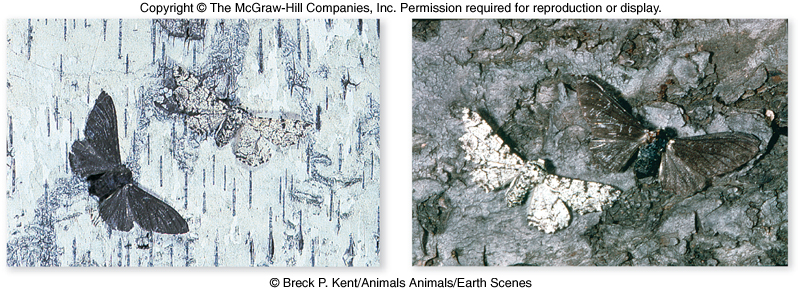 25
http://www.techapps.net/interactives/peppermoths.htm
26
Evidence of Natural Selection
Bernard Kettlewell tested the hypothesis
Dark tree trunks = more dark-colored moths survived
Light tree trunks = more light-colored moths survived
When environmental conditions reverse, so does selection pressure
27
Evidence of Natural Selection
Industrial melanism:  phenomenon in which darker individuals come to predominate over lighter ones
Pollution control resulted in lichen growing on trees and bark color being lighter again
Light-colored peppered moths now are dominant in the population
28
Evidence of Natural Selection
The agent of selection may be difficult to pin down
Could poisoning by pollution be the agent of natural selection?
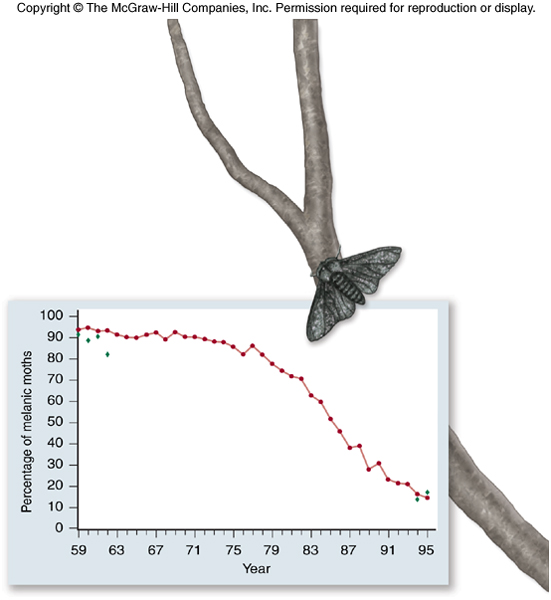 Selection against melanism
29
Evidence of Natural Selection
Darwin collected a closely related group of 14 finch species in the Galápagos Islands
All were similar except for beak characteristics
Darwin hypothesized that different beak shapes were related to food gathering
Darwin wrote “…one might really fancy that…one species has been taken and modified for different ends.”
30
Evidence of Natural Selection
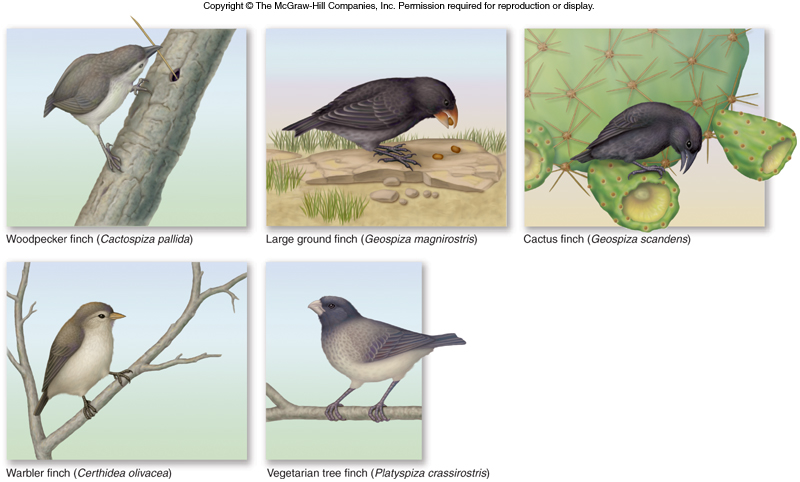 Darwin’s finches
31
Evidence of Natural Selection
Modern research has verified Darwin’s selection hypothesis
3 conditions of natural selection
Variation must exist in the population
This variation must lead to differences among individuals in reproductive success
Variation among individuals must be genetically transmitted to the next generation
32
Evidence of Natural Selection
Peter and Rosemary Grant studied medium ground finch
Found beak depth variation among members of the population
Average beak depth changed from one year to the next in a predictable fashion
	- Droughts:  birds with deeper, more powerful beaks survived better 
	- Normal rains:  average beak depth decreased to its original size
33
Evidence of Natural Selection
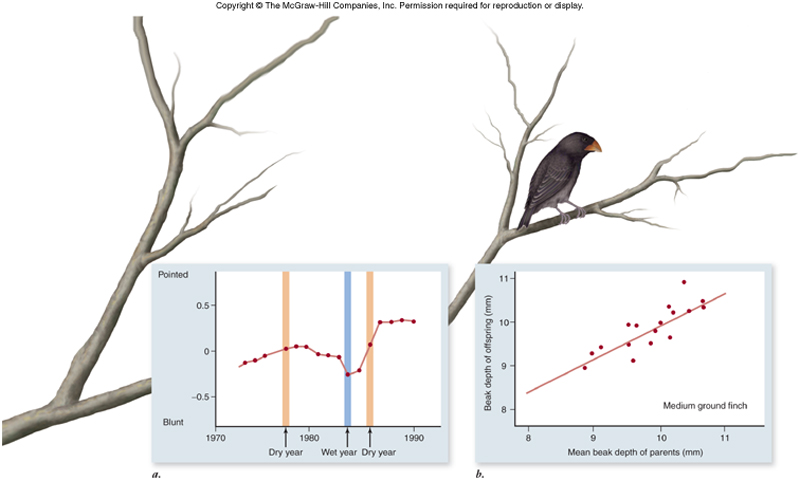 Evidence that natural selection alters beak shape
34
Bacterial speciation may occur from a combination of repeated periodic selection for a favorable trait within an ecotype and lateral gene flow (Figure 11.26).
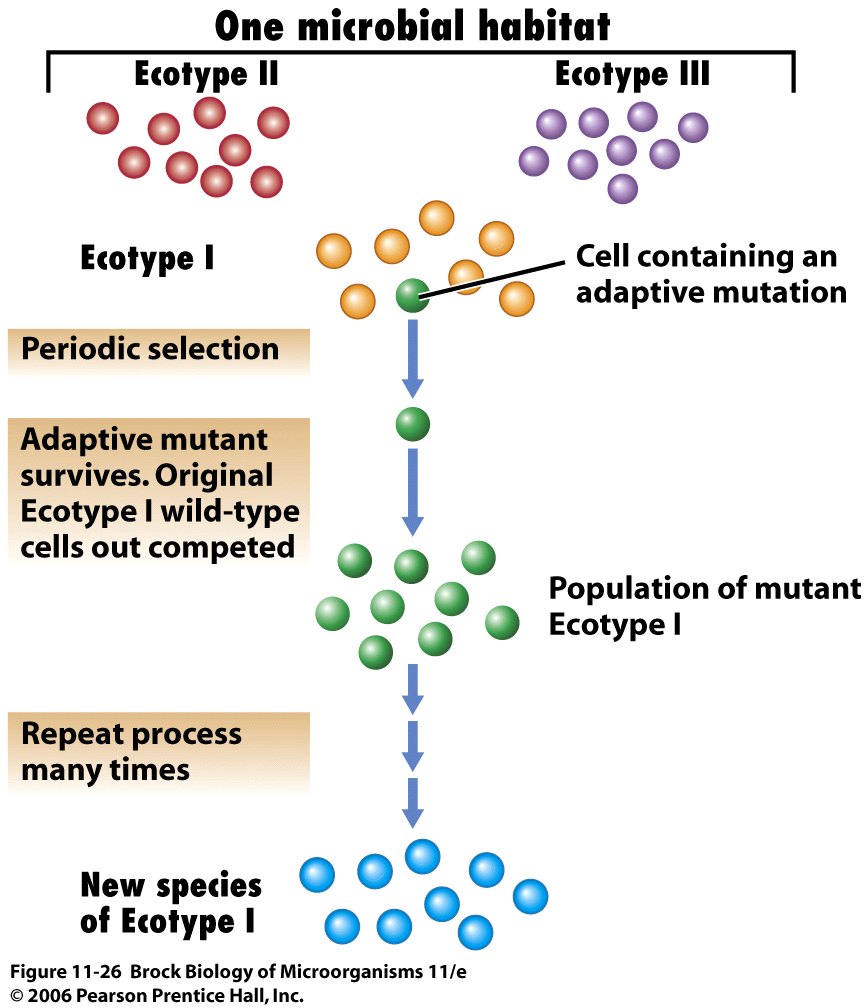 A model for bacterial
speciation
The model for speciation shown is based solely on the assumption of vertical (mother to daughter) gene flow. However, bacterial speciation is also affected to some degree by lateral (horizontal) gene transfer. Lateral flow is the transfer of genes between species by conjugation, transduction, and transformation.
http://www.pbs.org/wgbh/nova/beta/evolution/arms-race-superbug.html
38
Artificial Selection
Laboratory Experiments
Drosophila melanogaster (fruit fly) 
Selected fruit flies with many bristles on abdomen
Chose only those with most bristles to reproduce
86 generations later:  average number of bristles had quadrupled
39
Artificial Selection
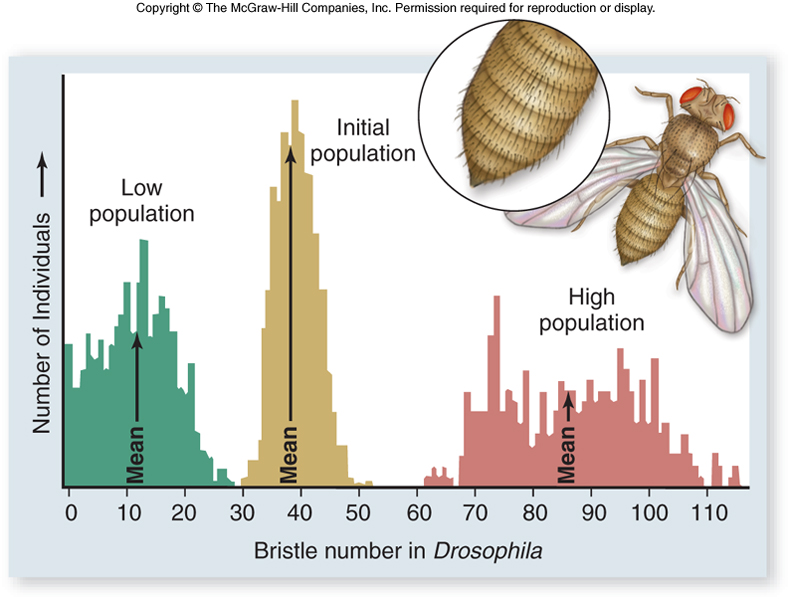 Artificial selection in the laboratory
40
Artificial Selection
Agriculture
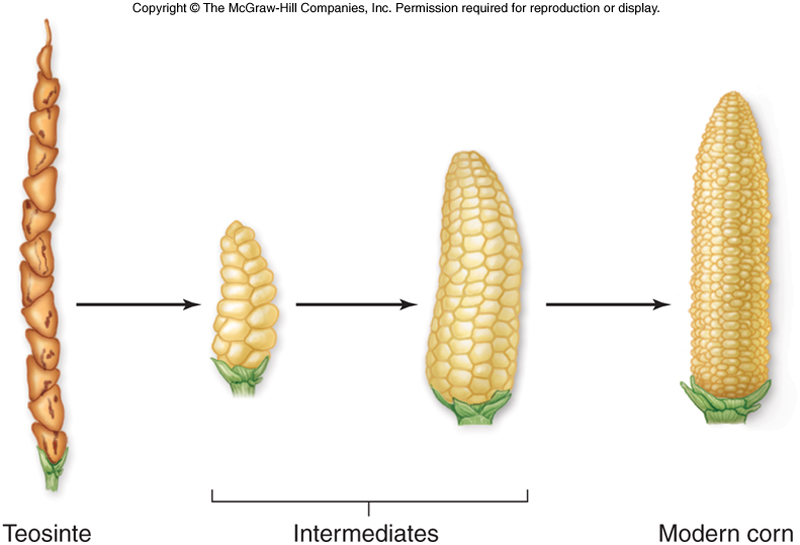 Corn looks very different from its ancestor
41
Artificial Selection
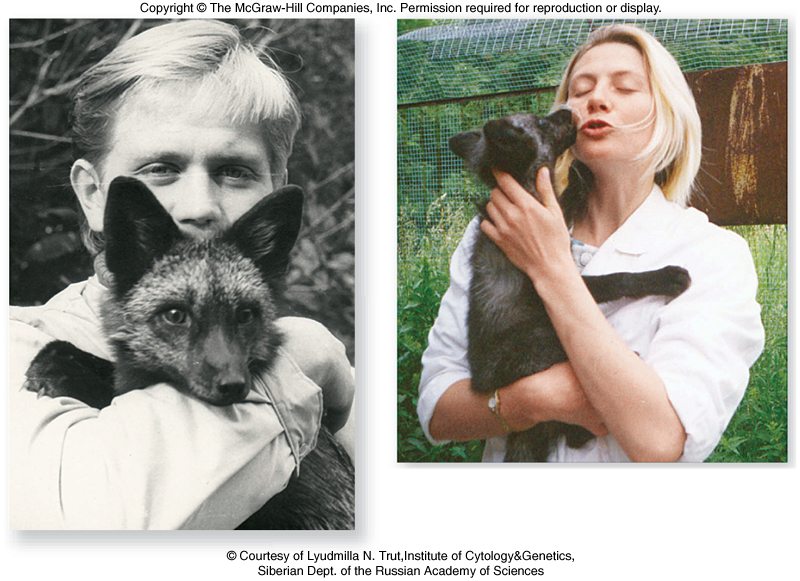 Domestication of silver foxes are a result of artificial selection
42
Artificial Selection
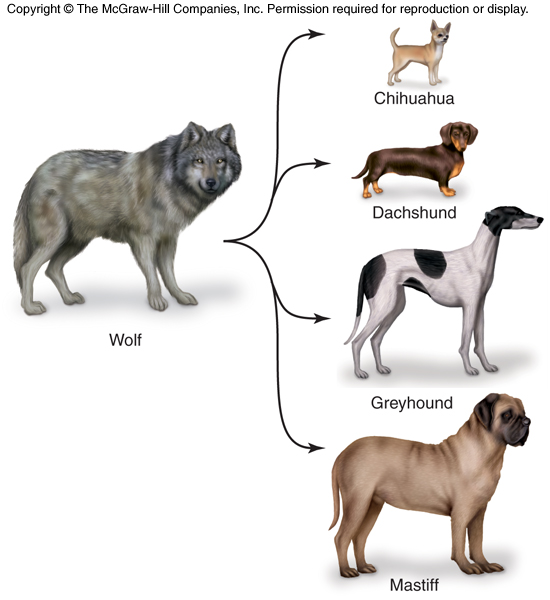 Can selection produce major evolutionary changes?
Breeds of dogs:  The differences among dog breeds are greater than the differences displayed among wild species of canids.
43
Fossil Evidence of Evolution
Fossils are the preserved remains of once-living organisms
Rock fossils are created when three events occur
organism buried in sediment
calcium in bone or other hard tissue mineralizes
surrounding sediment hardens to form rock
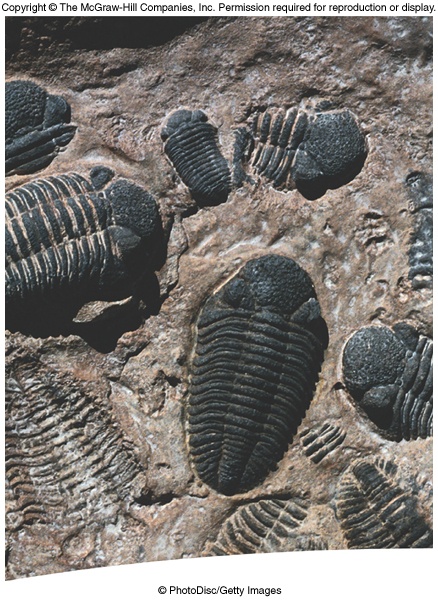 44
Fossil Evidence of Evolution
Absolute dating: age of fossils is estimated by rates of radioactive decay 
Relative dating: position of the fossil in the sediment 
Isotopes, like U238, transform at precisely known rates into nonradioactive forms.
The rate of decay is known as an isotope’s half-life
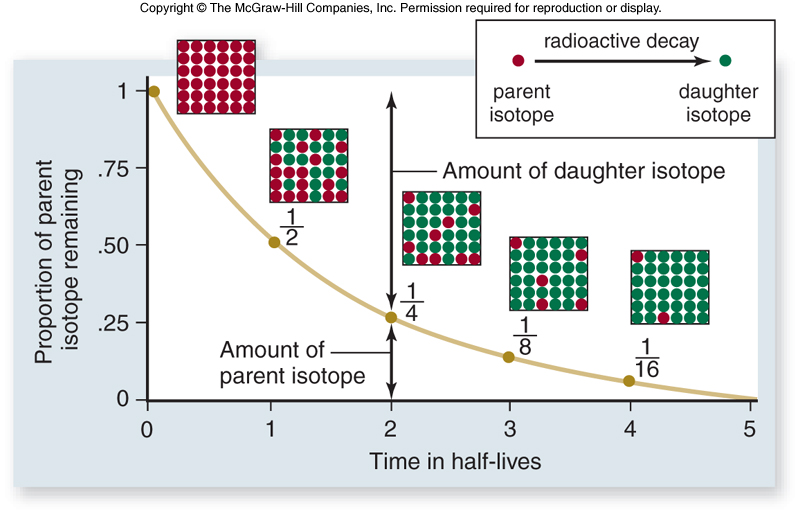 45
Fossil Evidence of Evolution
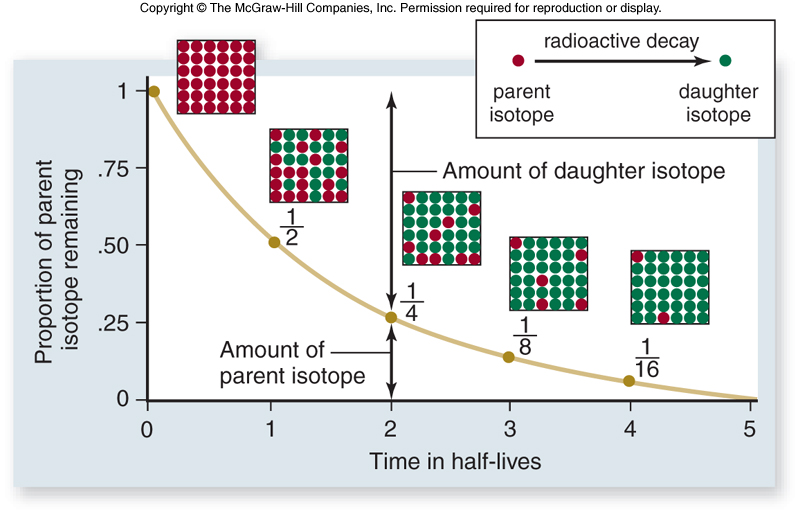 Radioactive Decay
46
Fossil Evidence of Evolution
Fossil 
records 
document 
the course 
of life through
time
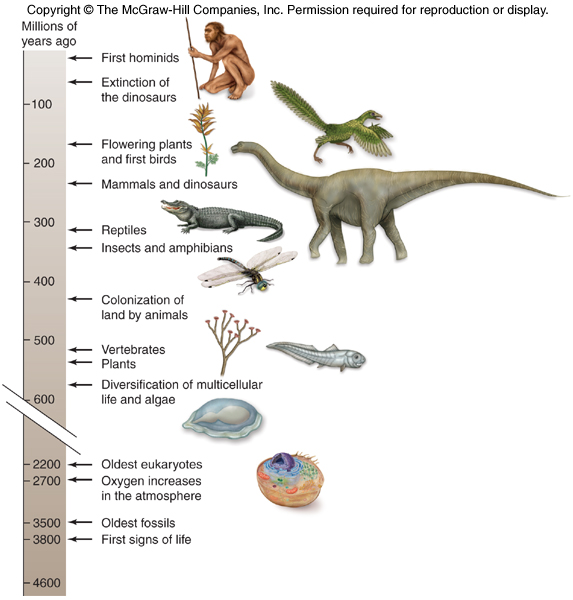 47
Fossil Evidence of Evolution
Fossils document evolutionary transition
The oldest known bird fossil is the Archaeopteryx
It is intermediate between bird and dinosaur
Possesses some ancestral traits and some traits of present day birds
Archaeopteryx was first found in 1859
48
Fossil Evidence of Evolution
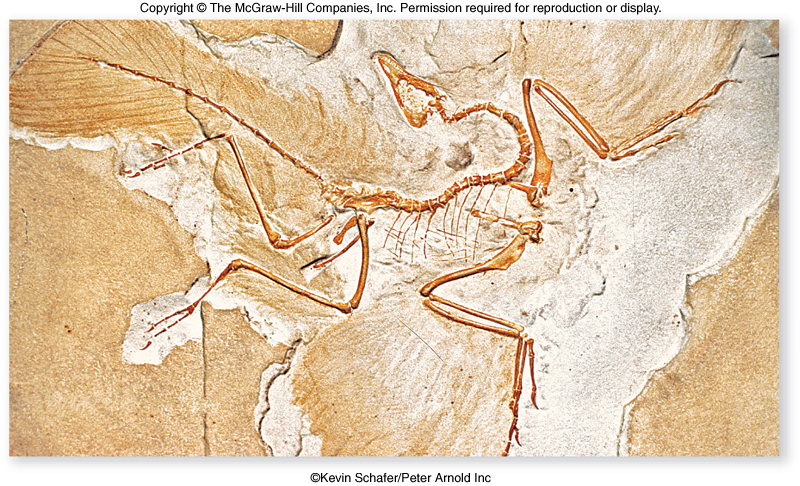 Fossil of Archaeopteryx
49
Fossil Evidence of Evolution
Recent discoveries
Four-legged aquatic mammal
Important link in the evolution of whales and dolphins from land-dwelling, hoofed ancestors
Fossil snake with legs
Tiktaalik:  a species that bridged the gap between fish and the first amphibian
Oysters:  small curved shells to large flat shells
50
Fossil Evidence of Evolution
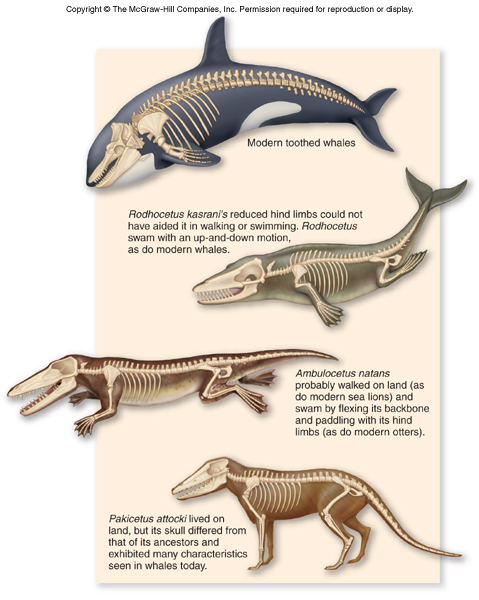 Whale “missing links”
51
Fossil Evidence of Evolution
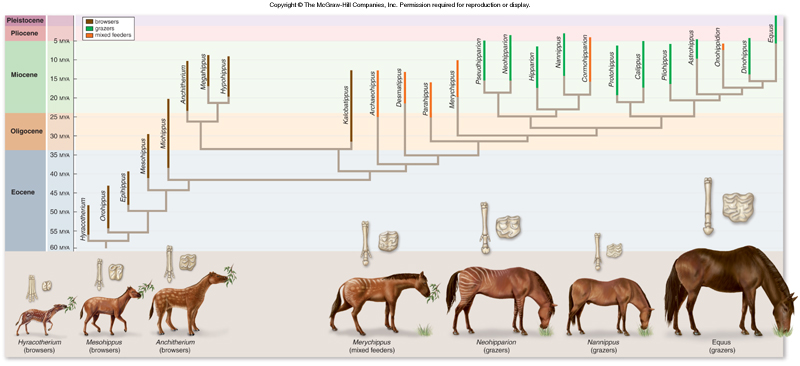 Evolutionary change in body size and toe reduction of horses
52
http://www.pbs.org/wgbh/evolution/library/11/2/quicktime/e_s_3.html
53
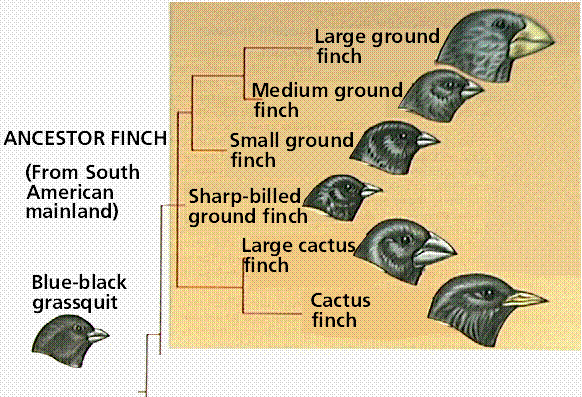 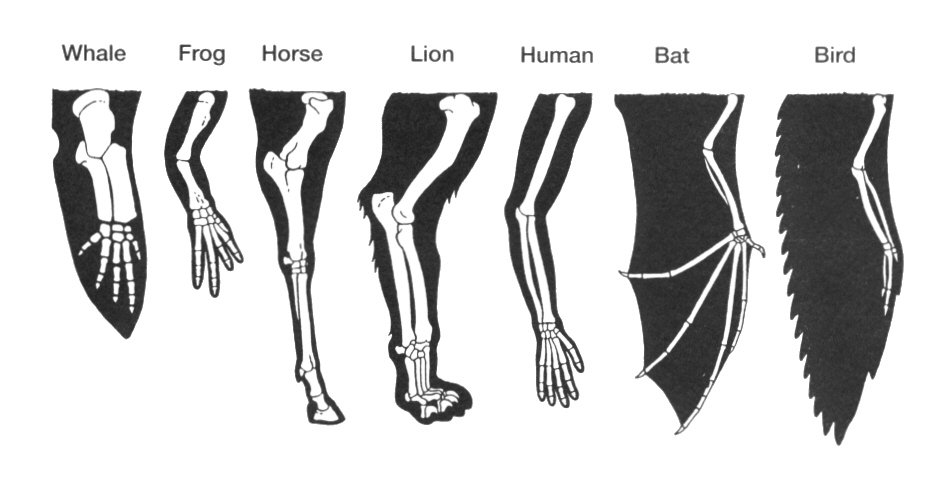 HOMOLOGOUS STRUCTURE
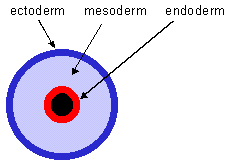 Similar features that originate in a shared ancestor (derive from same embryonic structure)
Can result from modifications that change an original feature to 2 extremely different types (wing and arm)
Anatomical Evidence for Evolution
Homologous structures:  structures with different appearances and functions that all derived from the same body part in a common ancestor
The bones in the forelimb of mammals are homologous structures
Different functions, same ancestor structure
55
Anatomical Evidence for Evolution
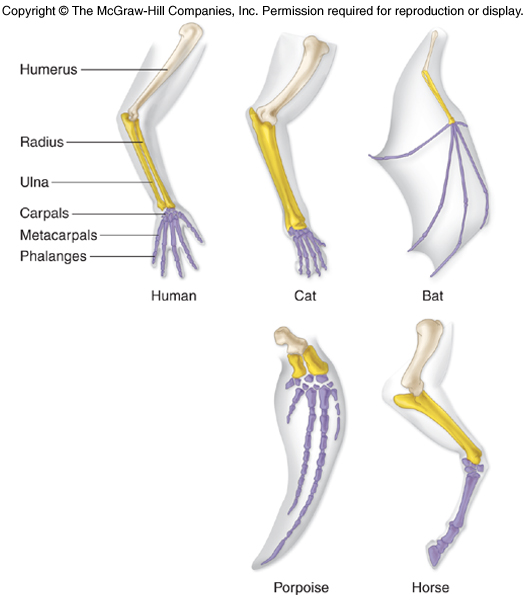 Homology of the bones of the forelimb of mammals
56
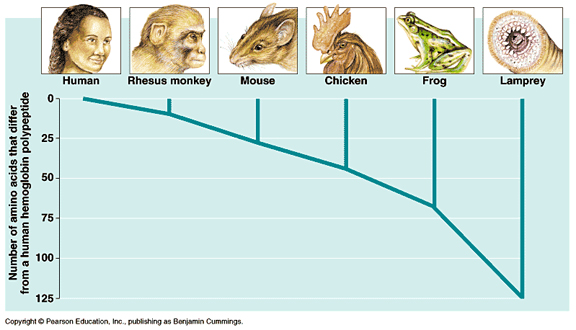 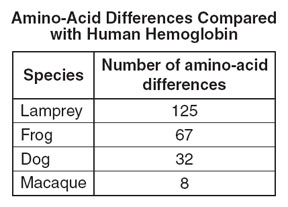 57
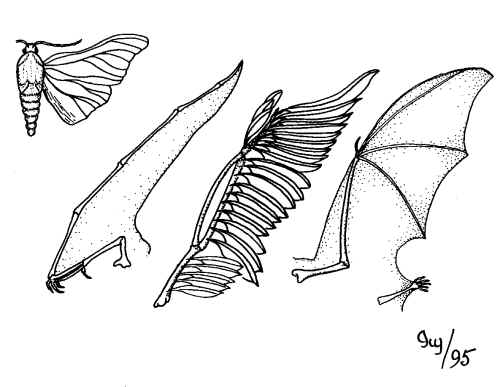 ANALAGOUS FEATURE
Serve identical functions and look similar
No anatomical/embryological similarity
Wing developed independently and differently in more-recent ancestors of each animal
Analogous structures: wing of an insect, bird bat and pterosaur
Anatomical Evidence for Evolution
Strongest anatomical evidence supporting evolution comes from comparisons of how organisms develop.
Early vertebrate embryos possess pharyngeal pouches that develop into:
In humans:  glands and ducts
In fish:  gill slits
59
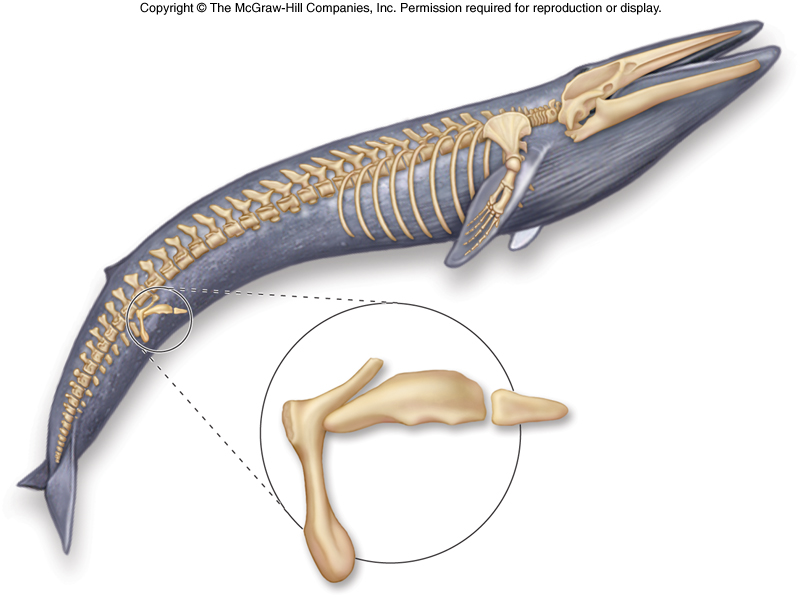 Vestigial structures of a whale
Anatomical Evidence for Evolution
Vestigial structures:  have no apparent function, but resemble structures their ancestors possessed
60
Anatomical Evidence for Evolution
Humans
Muscles for wiggling ears
Boa constrictors
Hip bones and rudimentary hind legs
Manatees
Fingernails on their fins
Blind cave fish
Nonfunctional eyes
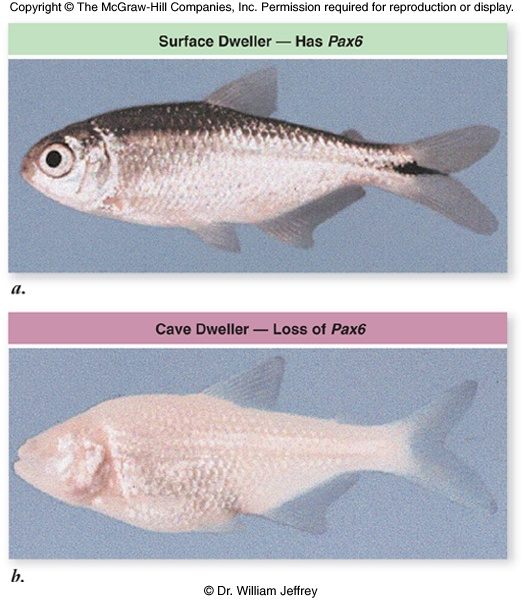 61
Anatomical Evidence for Evolution
Neck vertebrae
Geese: 25
Plesiosaurs:  76
Mammals: 7
The giraffe has 7 vertebrae, very large in size, to make up for the length of the neck
62
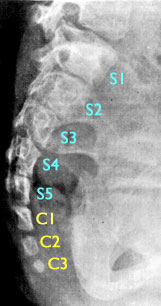 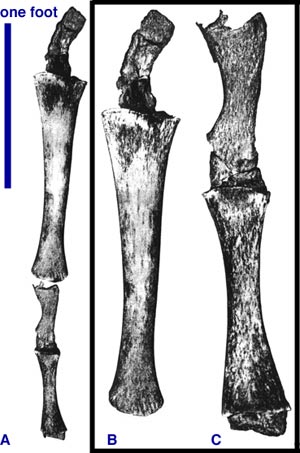 ATAVISMS
An atavism is the reappearance of a lost character specific to a remote evolutionary ancestor and not observed in the parents or recent ancestors of the organism displaying the atavistic character. 
Atavisms have several essential features: (1) presence in adult stages of life, (2) absence in parents or recent ancestors, and (3) extreme rarity in a population
Anatomical Evidence for Evolution
Eyes
Mollusks:  photoreceptors face forward


Vertebrate:  photoreceptors face backward
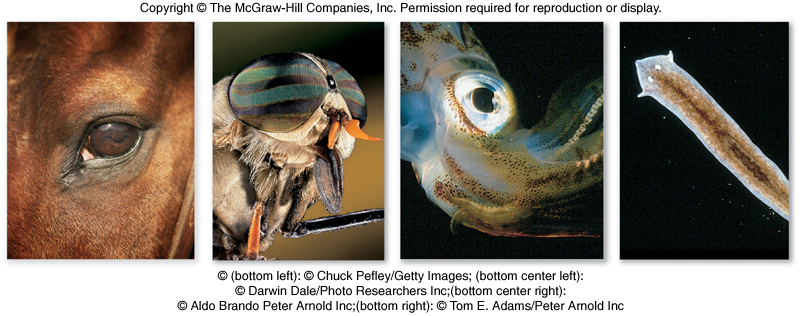 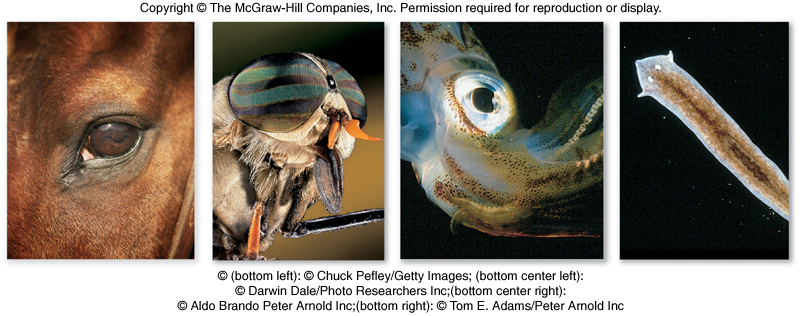 64
Anatomical Evidence for Evolution
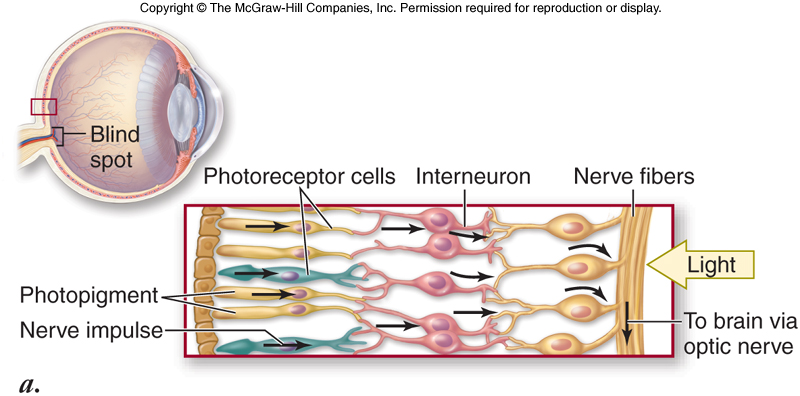 Eyes of vertebrates
65
Anatomical Evidence for Evolution
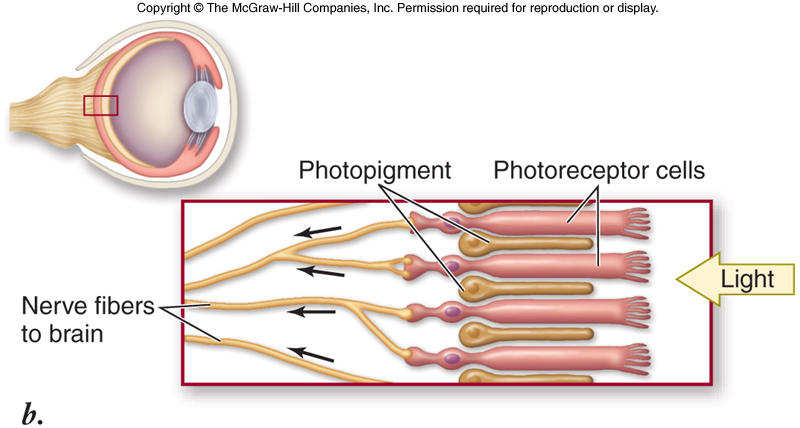 Eyes of Mollusks
66
http://www.pbs.org/wgbh/evolution/library/01/1/quicktime/l_011_01.html
67
Anatomical Evidence for Evolution
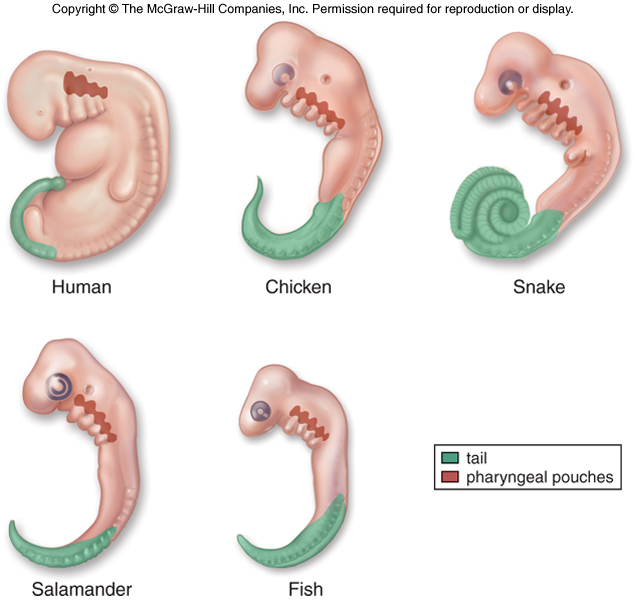 Developmental similarities reflect descent from a common ancestor
68
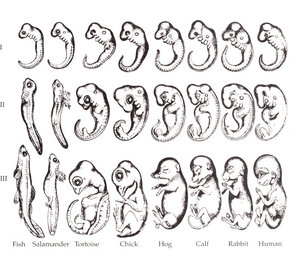 EMBRYOLOGY
During development, ALL vertebrates are similar, but fade as development proceeds
Figure 2. Drawings of the developing human head and face between the 4th and 5th week (adapted from Nelson, 1953). The top row are side views, and the bottom row are face views of the same stages. The face develops from extensions and fusions of the pharyngeal arches, structures which are found in all other vertebrates, and which are modified in different ways in different species. Abbreviations: m, maxillary process (upper jaw); j, lower jaw; h, hyoid; n, nasal pit.
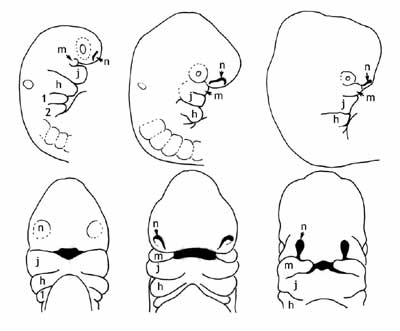 http://www.pbs.org/wgbh/evolution/library/04/2/quicktime/l_042_02.html
71
Convergent Evolution
Biogeography:  the study of the geographic distribution of species
Some plants and animals have similar appearance but are only distantly related
Convergent evolution:  the independent development of similar structures in organisms that are not directly related
Convergent evolution is usually seen in animals and plants that live in similar environments
72
Convergent Evolution
Marsupials and placentals
Marsupials:  young are born in an immature condition and held in a pouch until they develop
Placentals:  young are not born until they can safely survive in the external environment
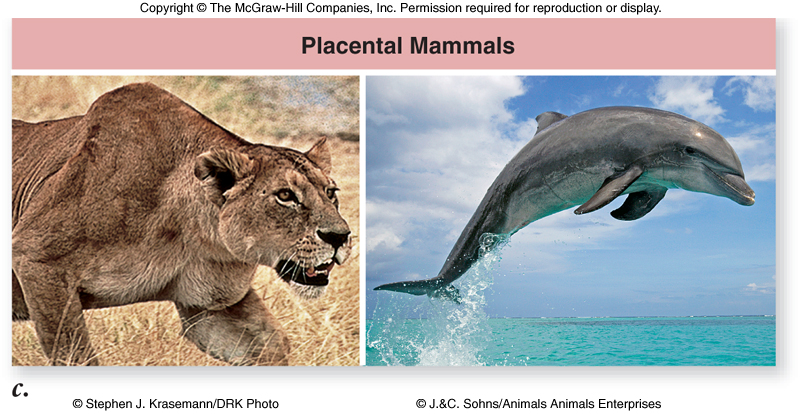 73
Convergent Evolution
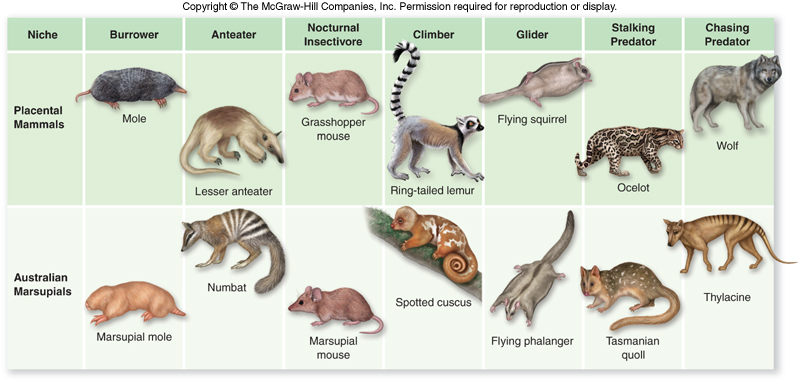 74
Convergent Evolution
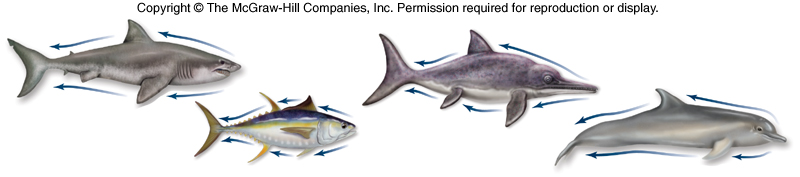 Convergence among fast-swimming predators
75